การดูแลรักษาผู้ติดเชื้อเอชไอวีที่ป่วยเป็นวัณโรค
โดย   บัวบาน   อาชาศรัย
พยาบาลวิชาชีพชำนาญการ
 โรงพยาบาลลอง  อำเภอลอง จังหวัดแพร่
1
แผนที่อำเภอลอง
โรงพยาบาลลอง ตั้งอยู่บนทางหลวงหมายเลข 1023 ระหว่างอำเภอลอง–อำเภอเมืองแพร่ ระยะทางจากโรงพยาบาลลองถึงโรงพยาบาลแพร่ประมาณ 40 กิโลเมตร
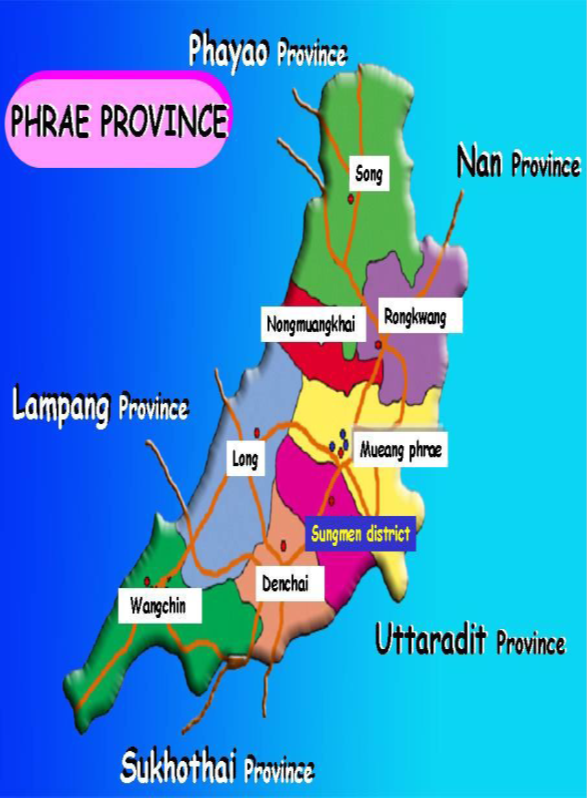 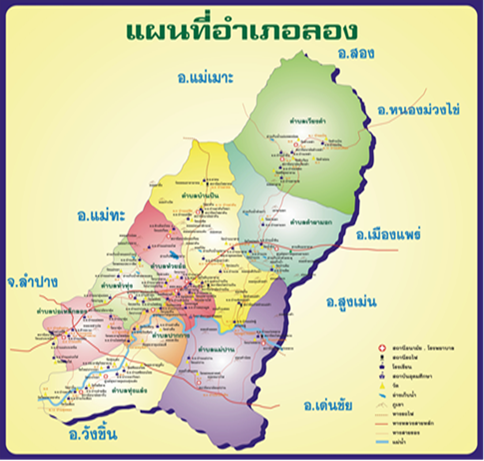 ประชากรในเขตพื้นที่รับผิดชอบ
ประชากรส่วนใหญ่ ในอำเภอลอง
อาชีพหลัก เกษตรกรรม ทำนา 
ทำสวน  ทำไร่ เลี้ยงสัตว์ 
อาชีพรอง   รับจ้างทั่วไป 
อาชีพเสริม งานหัตถกรรม ทอผ้าตีนจก   อุตสาหกรรมไม้ไผ่ในการผลิตตะเกียบที่ทำจากไม้ไผ่
โรงพยาบาลลอง
โรงพยาบาลชุมชน  (F2) ขนาด 60 เตียง  
ให้บริการจริง  30 เตียง
อัตราครองเตียง (Bed Occupancy Rate)
คิดจาก 30 เตียง เท่ากับ  78.01 %
คิดจาก 60 เตียง  เท่ากับ 38.27%
จำนวนบุคลากรทั้งหมด 180  คน
จำนวนบุคลากรจำแนกตามสหสาขาวิชาชีพที่สำคัญ
โครงสร้างองค์กรคุณภาพโรงพยาบาลลอง
ผู้อำนวยการโรงพยาบาลลอง
คณะกรรมการบริหาร/ทีมนำพัฒนาคุณภาพ (QST)
ศูนย์คุณภาพ
ทีมผู้ประสานงานคุณภาพ(Facilitator)
ทีมเยี่ยมสำรวจภายใน
ทีมเอกสารระบบคุณภาพ
ทีมพัฒนาคุณภาพระดับหน่วยงาน (ULT)
ทีมนำเฉพาะด้าน
องค์กรวิชาชีพ
- องค์กรแพทย์ MED
- องค์กรพยาบาล (NUR)
HRM&HRD / ICC / IM / RM / PCT/ MRS 
/ ENV / MIT /  PTC / EDU
ที่มาและความสำคัญของปัญหา
จากการวิเคราะห์ข้อมูลการให้บริการดูแลรักษาผู้ติดเชื้อเอชไอวี/ผู้ป่วยเอดส์ ในคลินิก ARV  ปี 2555 - 2557 พบว่า

	* จำนวนผู้ติดเชื้อเอชไอวี/ผู้ป่วยเอดส์  เพิ่มขึ้น 218 ราย, 215 ราย และ 222 ราย

	* จำนวนการเสียชีวิตของผู้ติดเชื้อเอชไอวี/ผู้ป่วยเอดส์ มีแนวโน้มเพิ่มขึ้นจาก 2 ราย ,3 ราย และ 6 ราย หนึ่งในสาเหตุการเสียชีวิตคือวัณโรค

	* กลุ่มที่ตรวจพบเชื้อเอชไอวี  ส่วนใหญ่ จะเป็นโรควัณโรคมาก่อนแล้วจึงตรวจพบการติดเชื้อเอชไอวี 

	*ผู้ติดเชื้อเอชไอวี/ผู้ป่วยเอดส์เข้ามารับบริการล่าช้า  มารับบริการเมื่ออาการเข้าสู่ระยะเอดส์เต็มขั้น
การวัดผลและผลของการเปลี่ยนแปลง
ที่มา :วิเคราะห์จากฐานข้อมูล NAP+
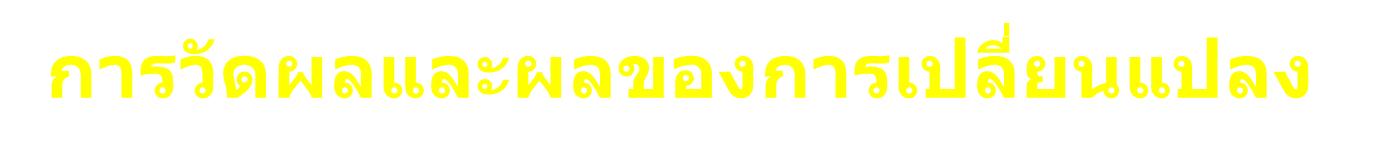 ที่มา :วิเคราะห์จากฐานข้อมูล TBCM โรงพยาบาลลอง
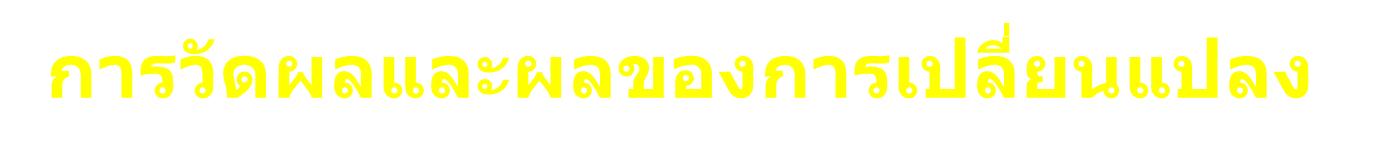 กระบวนการพัฒนาเพื่อให้ได้มาซึ่งคุณภาพ
ประชุมทีมสหสาขาวิชาชีพ ( PCT  Team ) 
	* จัดทำแนวทางการดูแลผู้ป่วยวัณโรคและเอดส์แบบบูรณาการร่วมกัน 
	* พัฒนาระบบบริการในคลินิกและการส่งต่อ สื่อสาร ข้อมูลของทั้ง 2 คลินิก
บริการแบบ  Semi One Stop Service แยกจากพื้นที่ส่วนอื่น
	* คลินิกวัณโรคเปิดบริการทุก อังคารที่ 2 และ 4 ของทุกเดือน 
	* คลินิก ARV เปิดบริการทุกวันศุกร์ของทุกสัปดาห์
 บูรณาการการดูแลรักษาผู้ป่วย TB / HIV
	* ผู้ป่วยวัณโรคทุกรายได้รับการให้คำปรึกษา VCT และเจาะเลือดหาเชื้อ HIV
	* ผู้ป่วยวัณโรคที่ติดเชื้อเอชไอวีประสาน ARV Clinic ให้คำปรึกษาเรื่อง การทานยา ARV และ ขึ้นทะเบียน ส่งตรวจ CD4
	* ผู้ติดเชื้อเอชไอวี/ ผู้ป่วยเอดส์ ทุกรายได้รับการตรวจคัดกรองวัณโรคอย่างน้อย2ครั้ง / ปี เมื่อพบผู้ติดเชื้อเอชไอวี/ ผู้ป่วยเอดส์ ป่วยเป็นวัณโรคส่งต่องานผู้ป่วยในเพื่อรับนอนโรงพยาบาล 7 วันและเข้าคลินิกวัณโรค
	* ผู้ป่วย TB c HIV  ทุกรายต้องรักษาวัณโรคให้ครบหรือหาย จึง ย้ายเข้าสู่ ARV Clinic เพื่อการดูแลต่อเนื่องต่อไป
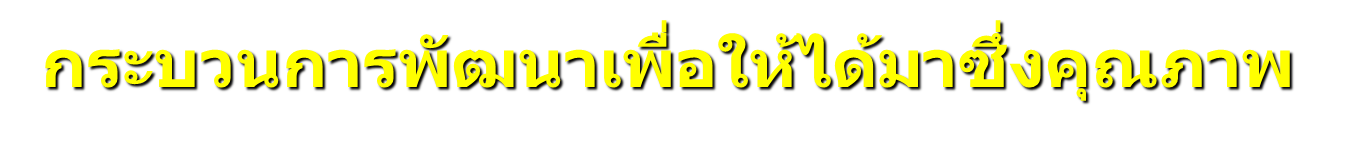 การบริหารยา
	* TB clinic มีการจัดยาแบบ Unit  dose
	* ARV clinic มีการนับเม็ดยาก่อนกลับบ้าน
	* ผู้รับบริการทั้ง 2 คลินิก จะได้รับการประเมิน  Adherance  โดยเภสัชกรประจำคลินิกทุกราย เพื่อรับประทานยาอย่างครบถ้วน ถูกต้อง และเฝ้าระวังDrug interaction และ อาการข้างเคียงที่รุนแรงจากการรักษา

การบริการต่อเนื่อง
	* เมื่อผู้ป่วย TB c HIV  จำหน่ายจากการนอนโรงพยาบาลงานผู้ป่วยในส่งข้อมูลการเยี่ยมบ้านให้ศูนย์ Home  Health  Care             รพ.สต.ในพื้นที่ DOT ยา
การนัดติดตาม
	* มีระบบนัดติดตามล่วงหน้า ในสมุดประจำตัวผู้ป่วย
 	* ถ้าผู้ป่วยไม่มาตรงตามนัด โทรศัพท์ติดตาม / ประสานเจ้าหน้าที่ประจำพื้นที่ ติดตามให้มารับยาในวันที่นัด
	* กรณีผู้ป่วยมีปัญหาซับซ้อน จะออกติดตามเยี่ยมบ้านโดยพยาบาลประจำคลินิกและทีมสุขภาพ
บทเรียนที่ได้รับ
การให้บริการผู้ป่วยวัณโรคและผู้ป่วยเอดส์ควรให้การดูแลแบบองค์รวม ครอบคลุม ด้านการรักษาพยาบาล  การป้องกันโรค  การส่งเสริมสุขภาพและการฟื้นฟูสภาพ รวมถึงคนในครอบครัว	

การบูรณาการทำงานโรคเอดส์และวัณโรค จะทำให้สามารถค้นพบผู้ป่วยโรคเอดส์และวัณโรคได้ เร็วขึ้น   จะช่วยลดอัตราการตายและลดการแพร่เชื้อโรคได้

การเริ่มยารักษาวัณโรค  ยาต้านไวรัส และยาป้องกันโรคติดเชื้อฉวยโอกาสในระยะเวลาที่ใกล้กันมาก ๆ หากผู้ป่วยมีอาการแพ้ยา  อาจมีความยุ่งยากในการพิจารณาว่าแพ้ยาชนิดใดและทำให้ผู้ป่วยขาดกำลังใจที่จะทานยา
ประเด็นการพัฒนาต่อเนื่อง
พัฒนาความรู้ทางวิชาการแก่บุคลากรอย่างสม่ำเสมอ เพื่อการดูแลผู้ป่วยอย่างมีคุณภาพ เนื่องจากผู้ป่วยเอดส์และวัณโรคมีโอกาสได้รับผลข้างเคียงจากยาและมีโอกาสดื้อยาสูง

ส่งเสริมความรู้เรื่องโรคเอดส์/วัณโรค ให้กับสถานบริการและในชุมชน โรงเรียน เพื่อให้ผู้ที่มีความเสี่ยงได้เข้ามารับการคัดกรองและรับการรักษาได้รวดเร็ว    

พัฒนาระบบการส่งต่อ การป้องกันแพร่กระจายเชื้อวัณโรคสู่เจ้าหน้าที่ และผู้รับบริการอื่นระหว่างการส่งต่อรักษา การรักษาให้รวดเร็ว ครบถ้วนและมีประสิทธิภาพ

ประสานการติดตามหลังการรักษา เช่น การเยี่ยมบ้าน /  การกำกับการรับประทานยาโดยเป็นพี่เลี้ยง (DOT) / การติดตามผู้ป่วยที่ไม่มาทำการรักษาตามนัดให้มารับยาต่อเนื่องไม่ขาดยา

เพิ่มการ คัดกรองผู้ป่วยวัณโรคปอดพบเชื้อกลุ่มเสี่ยงให้ครอบคลุม ทั้งในสถานบริการ   และในชุมชน โดยเน้นนโยบายเชิงรุก  โดยผ่านเครือข่ายสุขภาพชุมชน  ได้แก่เจ้าหน้าที่รพ.สต. อาสาสมัครสาธารณสุขหมู่บ้าน  และแกนนำสุขภาพ โดยร่วมกับกิจกรรมในชุมชน
ภาพกิจกรรม
ทีมสุขภาพประชุมวิเคราะห์ข้อมูลและวางแผน
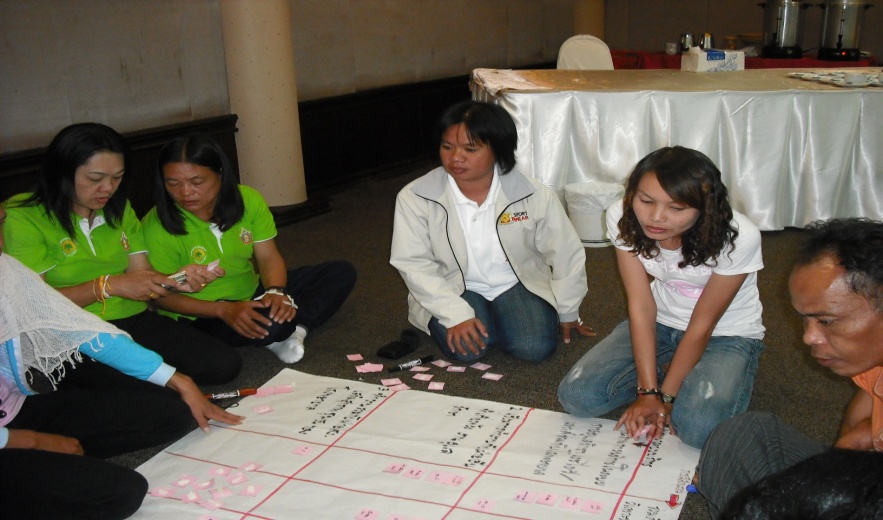 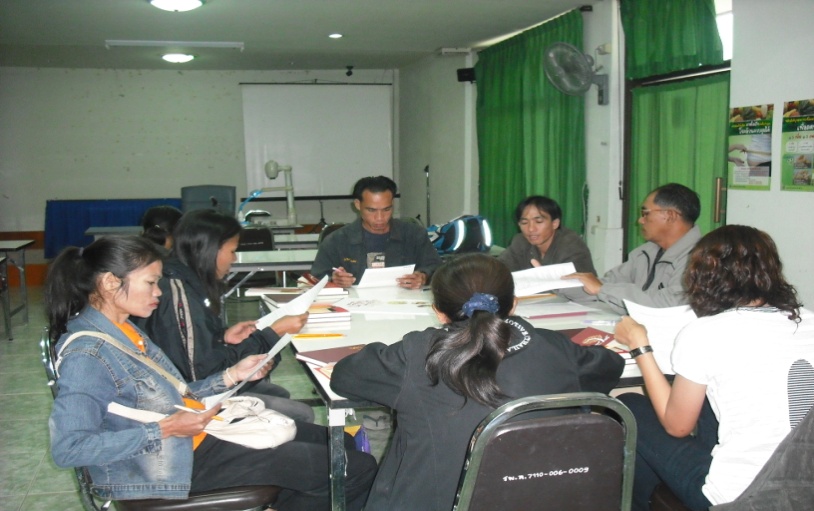 ภาพกิจกรรม
ออกติดตามเยี่ยมผู้ป่วยที่บ้าน